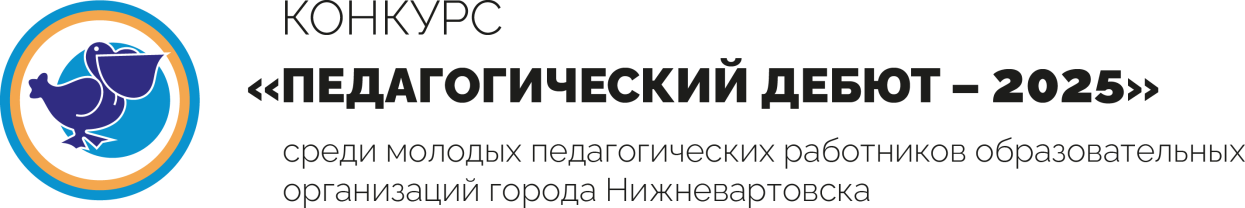 Молодые педагоги дополнительного образования
Иванов Иван Иванович,
МБОУ «СШ № 3»
Слайд с цифровыми данными и выводами